Как привить у детей любовь к чтению
Литературная игра для детей и родителей
За волшебной дверью
Сегодня книги окружают нас повсюду. Бумажные, электронные, аудио-книги входят в нашу жизнь с детских лет и затем становятся нашими постоянными спутниками.  
Книга - источник особого удовольствия, которое ребенку может быть не понятно, но интересно. 
 Ребенку важно показать, какое это интересное занятие читать книги, научиться понимать прочитанное.
Правила игры.
1. Играют 2 человека: родитель, ребенок.
2. Игра для детей возраст от 4 до 16 лет и родителей.
3. Открываем вопросы до того возраста который у вашего ребенка.
4. Отвечаем на вопросы, чтобы интересно было собеседнику.
5. Если отсутствует ответ на вопрос найдите его в книгах.
6. В конце каждого блока список литературы, который может быть вам полезным.
Зачем детям читать книги?2 – 4 года
Книги очень важно начинать читать с самого раннего детства, еще до того момента как ребенок научится говорить. Хорошо читать перед сном. Читайте ребенку каждый день, не заменяйте книги телевизором или общением с компьютером. Для каждого возраста существуют свои книги. Старайтесь подбирать книги соответственно возрасту ребенка.
Дети очень любят, когда им читают. От родителей малыш слышит свои первые стихи и сказки. А вы помните свои первые сказки?
Превратите чтение книг с ребенком в игру: читая  ребенку книгу, остановитесь на самом интересном месте. Любопытство победит, и он дочитает произведение самостоятельно.
Вопросы для родителей
Какие первые сказки вы помните?
 Что вы чувствовали когда вам читали эту книгу?
 Чему научила вас эта книга?
 Расскажите о своей любимой сказке А.С.Пушкина.
Вопрос для детей?
Вспомните кто вам читал книги?
Как называлась эта книга?
Кто главный герой книги?
Вспомните сказку «Козлята и волк». Какие качества воспитывает эта сказка? Что надо делать когда чужие звонят в дверь? Как нужно относиться к тому, что говорят старшие?
Книги которые нужно прочесть детям от 2 до 4 лет
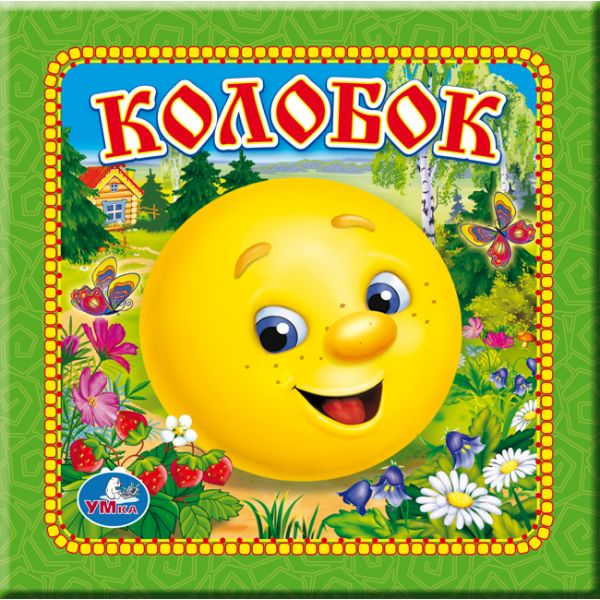 «Колобок» русская народная сказка       
«Репка» русская народная сказка
А.Барто Сборник стихов «Игрушки»
С.Маршак «Сказка о глупом мышонке»
М.Пришвин «Пришла весна»
К.Чуковский «Загадки»
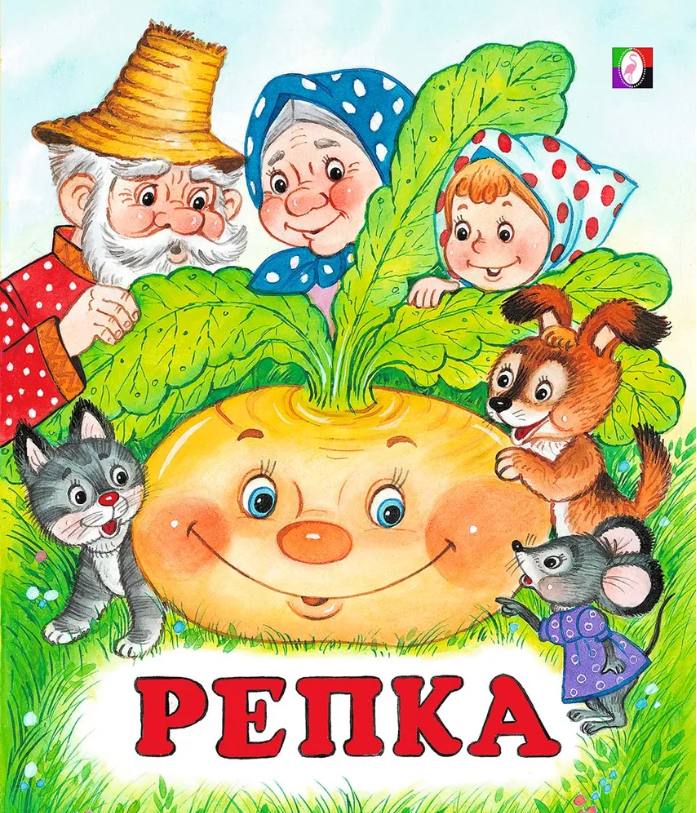 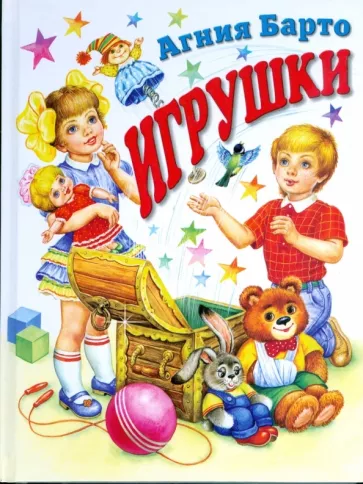 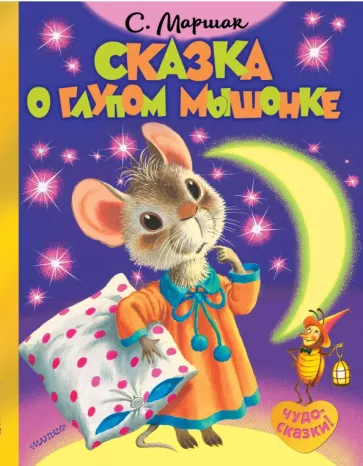 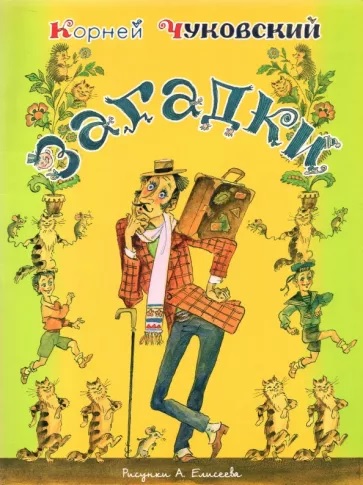 Что нового узнают дети из книг?5-7 лет
Вносите разнообразие – читайте детям разные книги: сказки, стихи, приключения, детские детективы, исторические книги, о природе, о животных. Во-первых  ребенку в его развитии интересны разные грани мира, которые он постигает, во–вторых разные жанры не наскучат ребенку, которому важно разнообразие.
Можно сначала прочитать сказку, а потом посмотреть мультфильм или кинофильм, или спектакль по этой книге. Тогда аудио ощущения соединятся с визуальными ощущениями и ребенку будет интересно сопоставить образы, созданные у него в голове с теми, что он увидел.
Вопросы для родителей
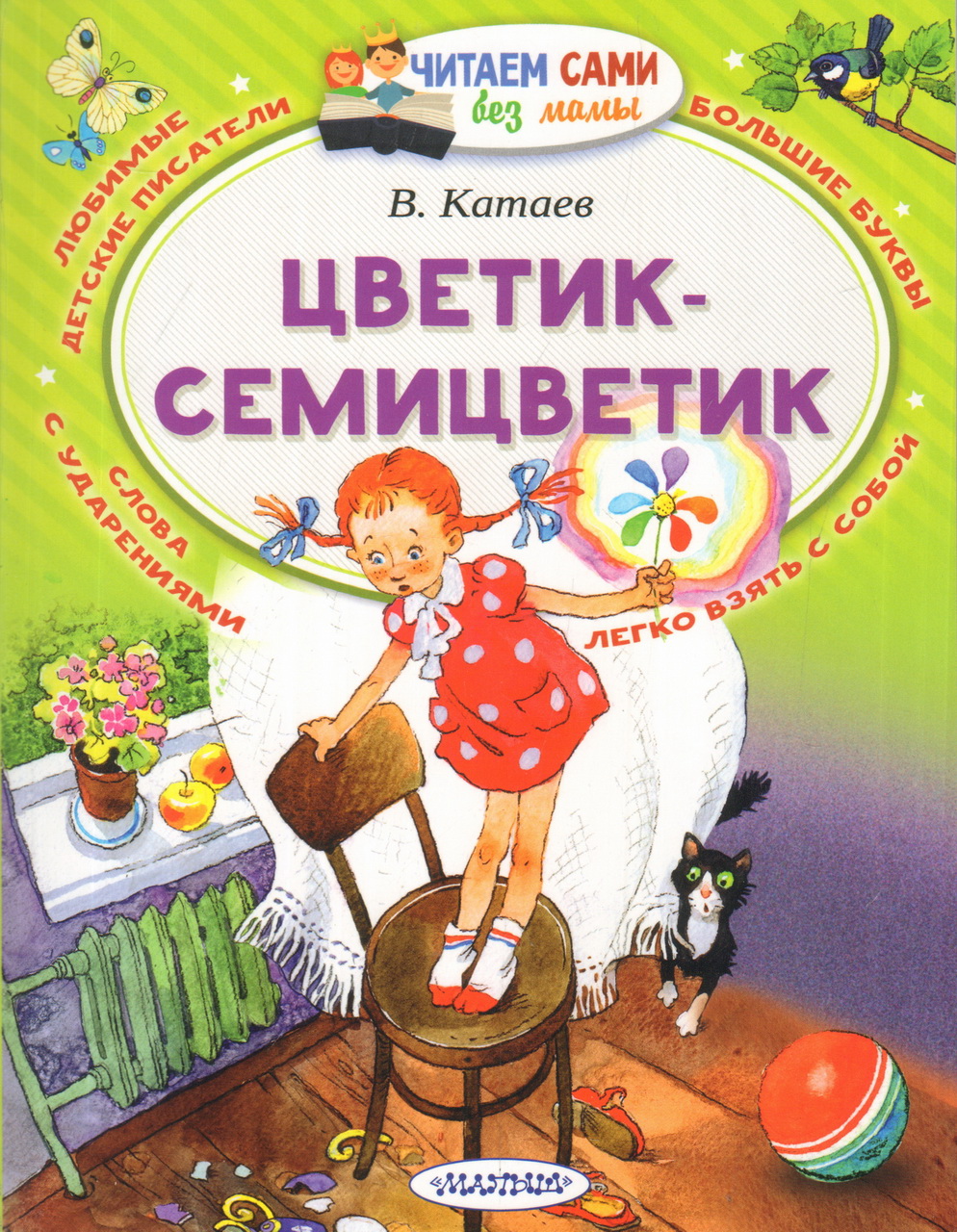 Когда вы первый раз прочитали книгу В.Катаева «Цветик семицветик»
Какие чувства у вас вызвало прочтение этой книги?
Что вы хотели сейчас изменить в этой сказке?
Когда вы прочитали книгу В.Осеевой «Волшебное слово», 
     какие чувства у вас вызвала эта книга?
Что полезного в книге К.Чуковского 
     «Мойдодыр» для вас и детей?
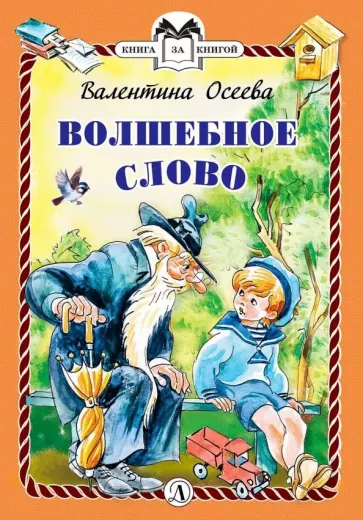 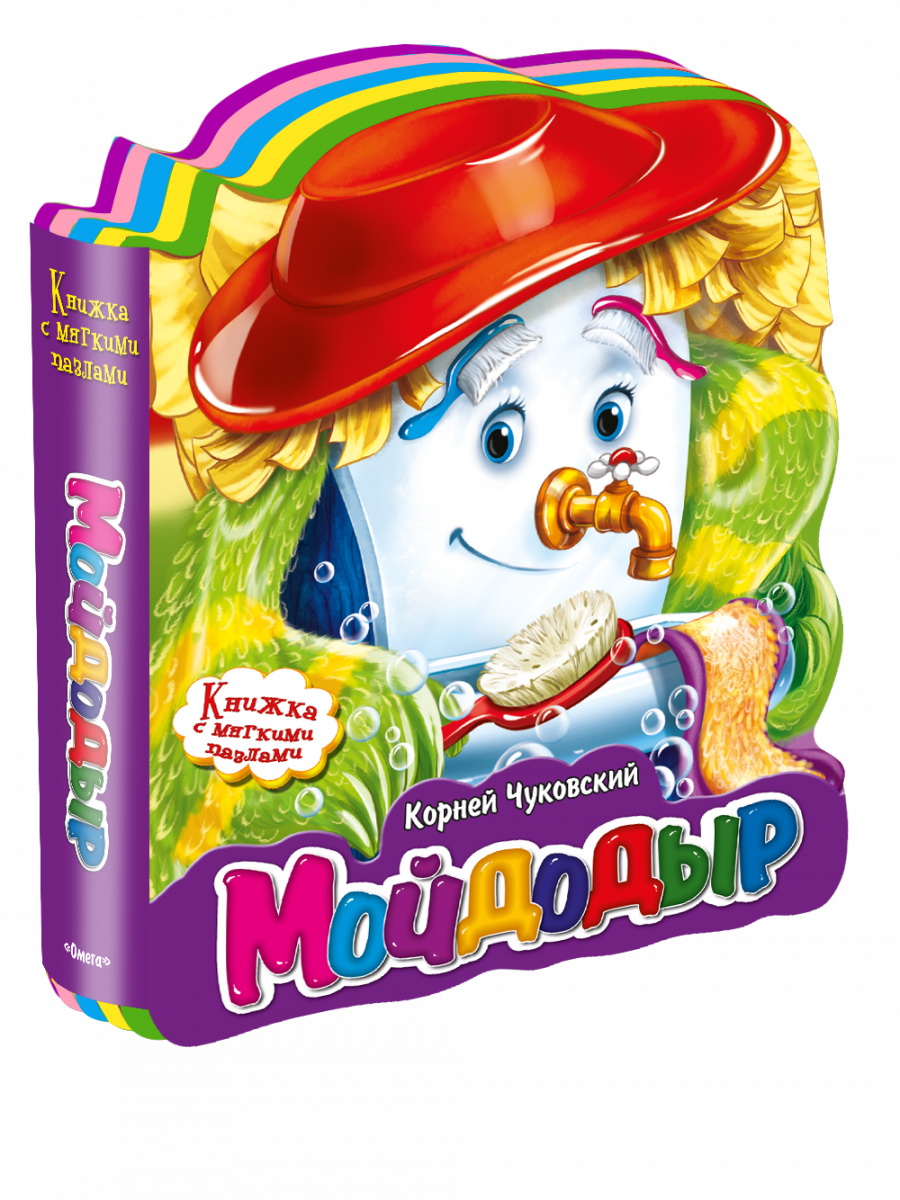 Вопросы для детей 5-7 лет
Вам интересна книга В.Осеевой «Волшебное слово»? Какие волшебные слова вы знаете? Применяете ли вы их в своей жизни?
Вспомните сказку Г.Х.Андерсена «Дюймовочка». Кто вам симпатичен, а кто  не симпатичен и почему?
Для кого крокодил Гена строил дом? Чем вызван поступок главного героя повести Э. Успенского «Крокодил Гена и его друзья»?
В какой книге описана жизнь динозавра?
Прочтите эти книги вместе
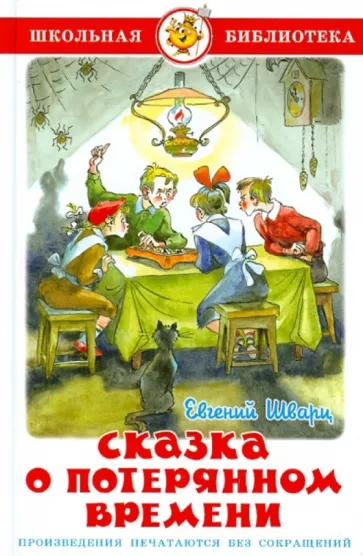 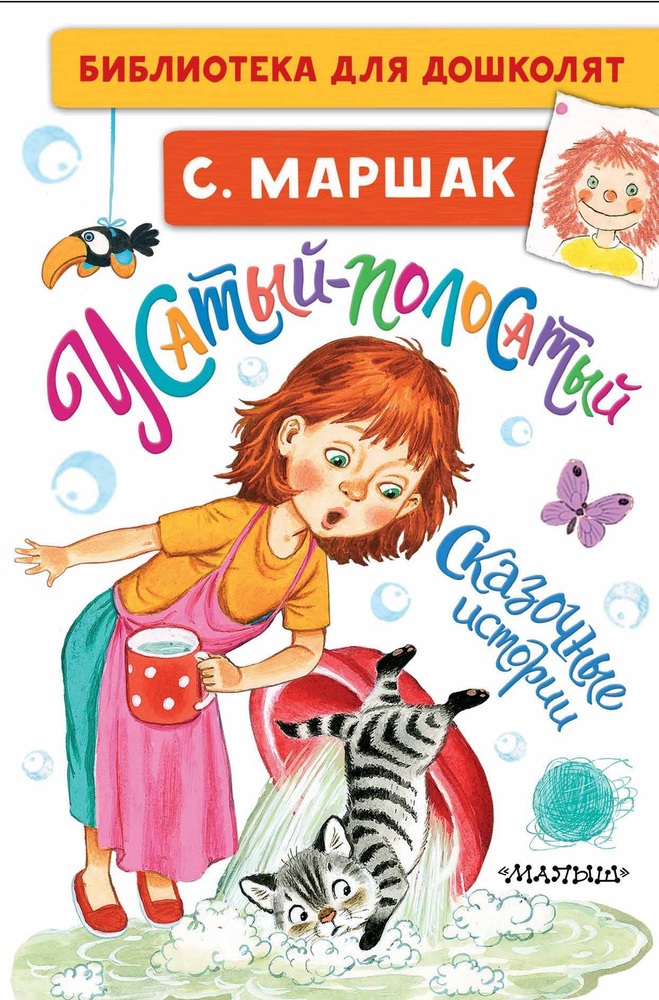 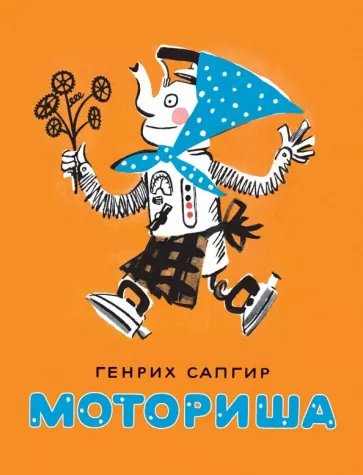 Г. Сапгир «Моториша»
 Е. Шварц «Сказка о потерянном времени»
 С. Маршак «Усатый полосатый»
 Н. Носов «Затейники»
 А.С. Пушкин Сказки
 В. Одоевский «Городок в табакерке»
 «Почемучка» энциклопедия для младших школьников
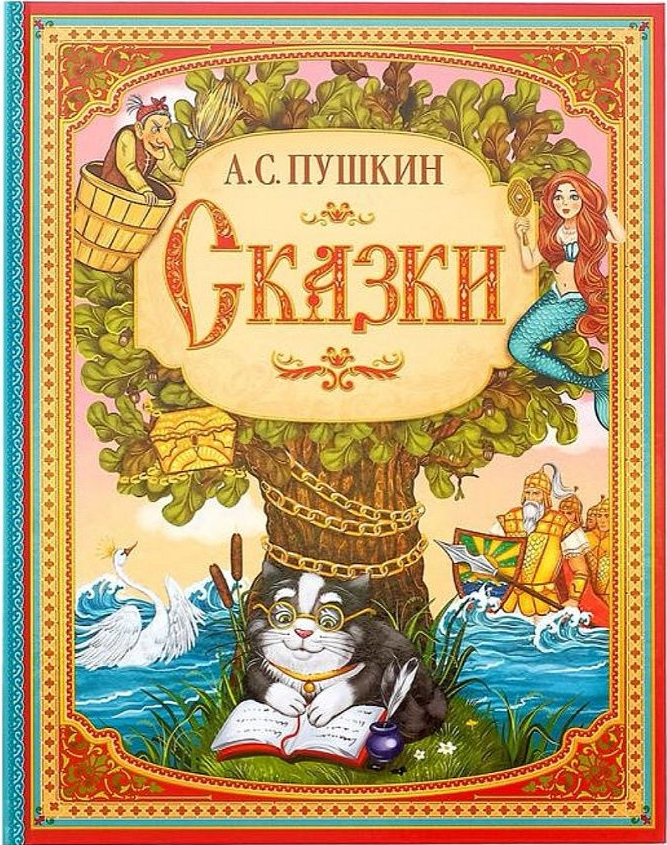 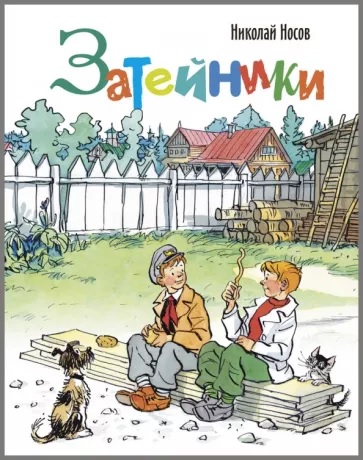 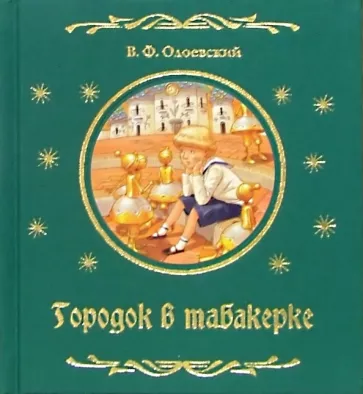 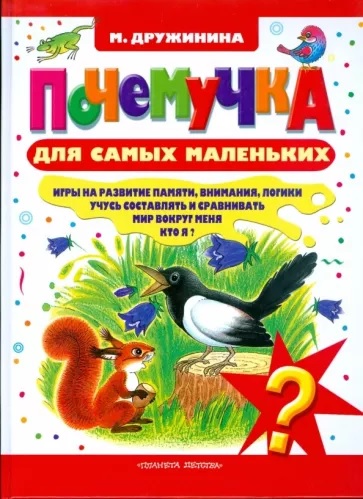 Какой должна быть книга?8-10 лет
Какие книги привлекают читателя этого возраста? В это время ребенок становится самостоятельным, у него появляются обязанности: учить уроки, делать домашнюю работу. Ему становится интересной литература о таких детях, как он сам: приключения, путешествия, взаимоотношения героев, жизнь в коллективе. 
Предложите ребенку вести читательский дневник, но формат он выбирает сам-это может быть тетрадь с записями и рисунками, блог в социальных сетях.
Вопросы для родителей
Какой человечек Незнайка? 
 Какими делами прославились в округе Тимур и Квакин, герои книги    А. Гайдара «Тимур и его команда»?
 В какой книге мальчишки превратились в воробьев?
Вопросы для детей
Кто из героев повести Н.Носова «Приключения Незнайки и его друзей» вам нравится и почему? Какие поступки совершает этот герой?
В какой задаче получился ответ полтора землекопа? А вы хотите правильно решить эту задачу?
В какой книге вы найдете значение слова телеграмма? В каком произведении А. Гайдара братья потеряли ее?
Чему вы можете научиться у кота Матроскина? Назовите произведение, где главный герой кот Матроскин?
 В каком произведении мы путешествуем вместе с девочкой и ее друзьями к доброму Гудвину? Что они хотят попросить у волшебника? Какие эмоции у вас вызвала эта книга?
Прочтите эти книги вместе
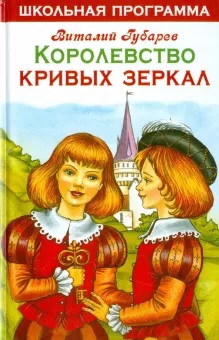 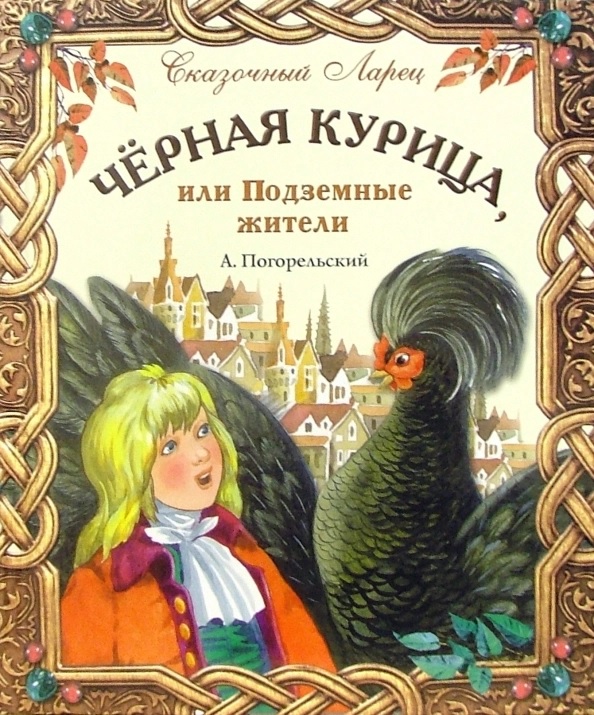 В.Драгунский «Денискины рассказы»
Н.Носов «Витя Малеев в школе и дома»
 А.Погорельский «Черная курица»
 В.Губарев «Королевство кривых зеркал»
 Л.Гераскина «В стране невыученных уроков»
 Ю.Томин «Шел по городу волшебник»
 А.Волков «Волшебник изумрудного города»
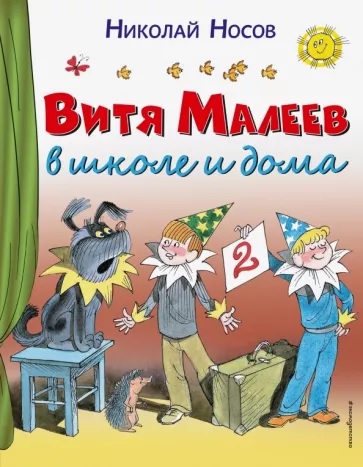 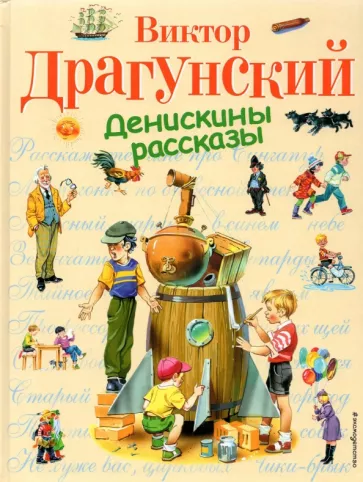 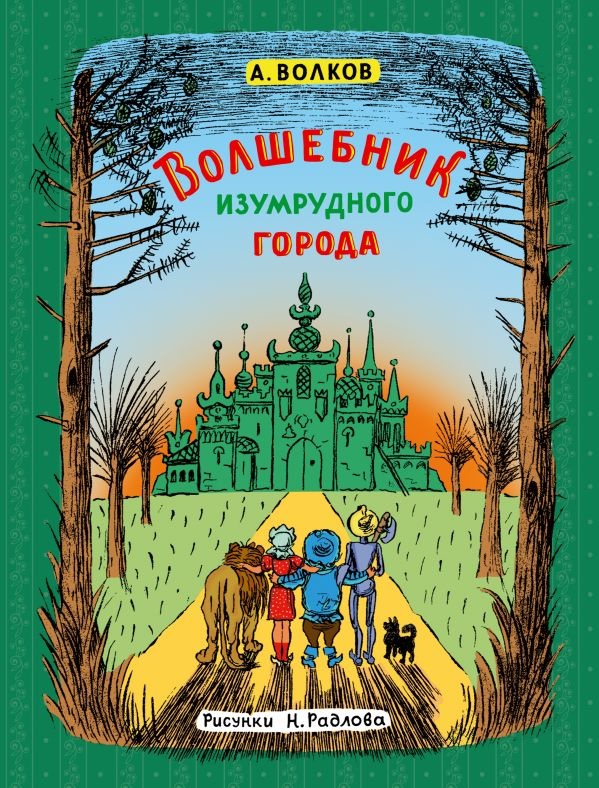 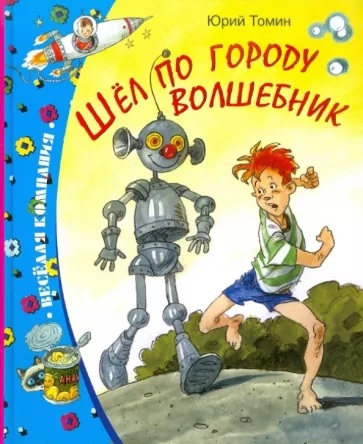 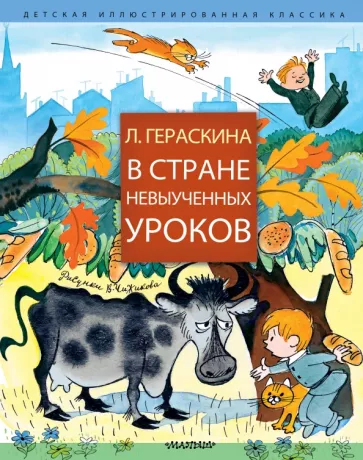 А как живут мои ровесники?11-14 лет
Подростки  любят приключения, фантастику с захватывающим и динамичным сюжетом. В этом возрасте может появится чувство одиночества, несправедливости, конфликты в семье и школе. Подростку можно предложить почитать книги, которые затрагивают важные темы и выводят читателя на разговор.
Вопросы для родителей?
Какие впечатления были у вас после прочтения книги М.Твена «Приключения Тома Сойера»?
 Какие книги о морских приключениях вы читали? Назовите героев этих книг.
 Вы бы смогли написать книгу для своего ребенка? Назовите книги, которые написали родители для своих детей.
Вопросы для детей
Том Сойер сам того не ведая, открыл великий закон, управляющий поступками людей, а именно: для того чтобы взрослый или мальчик страстно захотел обладать какой-нибудь вещью, пусть эта вещь достанется ему возможно труднее. Какой поступок Тома привел его к этому решению?
 Вспомните игру Поллианны «Радость». В чем суть этой игры? Назовите автора и название книги? Какие эмоции у вас вызвала эта повесть?
 А вы бы хотели уезжать в школу с платформы 9 3/4 В каком произведении дети в школу ездят таким необычным способом?
Назовите произведение художественной литературы рассказывающее о подвигах ваших земляков. Вы гордитесь этими людьми?
Это интересно
А.Алексин «Саша и Шура»
В.Осеева «Васек Трубачев и его товарищи»
 В.Крапивин «Мальчик со шпагой», «Тень каравеллы»
 А.Фадеев «Молодая гвардия» 
 Н.Чуковский «Водители фрегатов»
 Г.Почепцов «Золотой шар»
Много книг не бывает14-16 лет
У читателей определяется свой круг любимых тем  и героев: согласно их склонностям, интересам, талантам, особенностям характера и их окружения.
Человек может прочесть тысячи книг, но только некоторые он будет считать своими, оказавшими влияние на его жизнь.
Вопросы для родителей
Расскажите ребенку о своей любимой книге. Какие чувства вызывает у вас это произведение? 
 Какие книги вас интересуют в настоящее время? Что нового для себя вы узнаете из этих книг?
 Книги какой серии рассказывают о жизни знаменитых людей. Какие книги из этой серии вы читали?
Вопросы для детей
Расскажите о книге прочитанной в течении последнего месяца.
 Моя книга, «она мне так помогла»-есть у вас такая книга? Готовы вы о ней рассказать?
 Расскажите о книге, в которой идет речь об исторических событиях, происходивших на территории вашей страны?
Это интересно
Э. Портер «Поллианна вырастает»
 Ж. Верн «Пятнадцатилетний капитан»
 В. Каверин «Два капитана»
 Р. Фраерман «Дикая собака Динго или повесть о первой любви»
 А. Бруштейн «Дорога уходит вдаль»
 Д. Вейс «Возвышенное и земное»
Читатель и его книги
Мы путешествуем по книгам, которые помогут читателю стать настоящим человеком, воспитать в себе те лучшие качества, которые приемлемы в нашем обществе. Если мы достучимся до душ наших детей, то наша задача – научить ребенка любить чтение, будет выполнена.
Какая благодать- читать
Пылятся книги на наших полках.
    Интернет и компьютер затмили их,
    И редко в эфире искусство слова-
    Отрывок романа, повести, стих.
    С компьютером вам не понять,
    Какая благодать –читать.
    .
Как интересно наблюдать
    Сюжет поэм, романов, пьесы,
    С ее героем жизнь прожить.
    С компьютером вам не понять,
    Какая благодать -читать.
                          Н. Г. Манчха